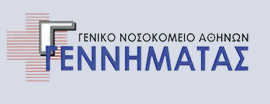 Νέες ψυχοδραστικές ουσίες
ΜΠΙΤΑΣ ΚΩΝΣΤΑΝΤΙΝΟΣ 
ΨΥΧΙΑΤΡΟΣ
Τρείς είναι οι διεθνείς συνθήκες για το θέμα των ναρκωτικών: -Η Ενιαία Σύμβαση των Ηνωμένων Εθνών για τα Ναρκωτικά του 1961 –
Η δεύτερη σύμβαση του 1971 αφορά στις ψυχοτρόπες ουσίες. Απαγορεύει ουσίες που επιδρούν στο νευρικό σύστημα (παραισθησιογόνα, διεγερτικά, ηρεμιστικά, καταπραϋντικά) 
Η Τρίτη σύμβαση του 1988 αφορά στην καταπολέμηση της παράνομης διακίνησης ναρκωτικών και ψυχοτρόπων ουσιών. Η σύμβαση του 1988 απαιτεί από τις χώρες οι οποίες την έχουν επικυρώσει, να επιβάλλουν ποινές για την κατοχή Ναρκωτικών για προσωπική χρήση.
Με τον όρο Νέες Ψυχοδραστικές Ουσίες(Novel Psychoactive Substances (NPS), ‘designer drugs’. ) εννοούμε τις ουσίες που δεν ελέγχονται από τις Συμβάσεις για τα Ναρκωτικά των Ενωμένων Εθνών του 1961 και του 1971 οι οποίες όμως μπορεί να αποτελέσουν απειλή για τη δημόσια υγεία παρόμοια με αυτή που τίθεται από τις ουσίες που ελέγχονται στις εν λόγω Συμβάσεις.
Novel Psychoactive Substances (NPS)
Η χρήση ψυχοδραστικών ουσιών από τους ανθρώπους είναι μια ιστορία τόσο παλιά όσο και η ιστορία της ανθρωπότητας. Μέχρι τις αρχές της δεκαετίας του 1970 η πλειοψηφία των χρηστών ψυχοδραστικών ουσιών δεν είχαν πρόσβαση σε συνθετικής προέλευσης ουσίες. Τα ναρκωτικά προέρχονταν  είτε από φυτά (κάνναβη ,όπιο ,φύλλα κόκας ,μαγικά μανιτάρια) ή  από επεξεργασία αυτών .πχ η κοκαΐνη παράγεται  από το φυτό της  κόκας, η ηρωίνη από την επεξεργασία του οπίου το οποίο παράγεται από την παπαρούνα (μήκων η υπνοφόρος ), το κρασί από επεξεργασία σταφυλιών κτλ
Ιστορική αναδρομή
Στις αρχές του 18ου αιώνα στη Γερμανία, ο φαρμακοποιός Friedrich Wilhelm Adam Sertürner κατάφερε να απομονώσει ένα συστατικό του οπίου, που το ονόμασε «μορφίνη» από τον Μορφέα, θεό των ονείρων στην αρχαία Ελλάδα. Η χρήση της μορφίνης άρχισε να διαδίδεται το 1853. 
 Κατά τη διάρκεια του 1898, επιστήμονες χρησιμοποίησαν το όπιο για να δημιουργήσουν ένα δυνατότερο παράγωγο, την ηρωίνη
LSD  παρασκευάστηκε πρώτη φορά στις  16 Νοεμβρίου 1938 από τον Ελβετό χημικό Άλμπερτ Χόφμαν, στα εργαστήρια της φαρμακευτικής εταιρείας Sandoz, στη Βασιλεία, στα πλαίσια ενός γενικού ερευνητικού προγράμματος για τη μελέτη της ιατρικής χρήσης θεραπευτικών βοτάνων.
Κατά τη δεκαετία του 1960, η χρήση του LSD υπήρξε ιδιαίτερα διαδεδομένη και συνδέθηκε κυρίως με το κίνημα των χίπις στις Ηνωμένες Πολιτείες και στη δυτική Ευρώπη, αποτελώντας σύμβολο της ψυχεδελικής κουλτούρας της εποχής.
Η φαιντανύλη (Fentanyl) είναι ένα συνθετικό αναλγητικό .Παρασκευάστηκε πρώτη φορά στο Βέλγιο, στα τέλη της δεκαετίας του 1950. Στις αρχές της δεκαετίας του 1980, έγιναν απόπειρες από παράνομους φαρμακοποιούς να παρασκευάσουν αντίστοιχα σκευάσματα με αυτά της φαιντανύλης, που θα ήταν «σχεδιασμένα» χημικά με τέτοιο τρόπο, ώστε να μην ανιχνεύονται στον έλεγχο των παράνομων ναρκωτικών
1980 MDMA (ecstasy).
Aυτή την χρονική περίοδο ξεκίνησε  η χρήση του όρου συνθετικά ναρκωτικά “Designer Drugs” .
Η απαρχή του φαινόμενου της παραγωγής και διακίνησης νέων ψυχοδραστικών ουσιών αποτέλεσε η εκτεταμένη χρήση  Έκστασης στους χώρους νυχτερινής διασκέδασης των ευρωπαϊκών χωρών τη δεκαετία του ’90. 
Η πώληση νέων ψυχοδραστικών ουσιών σε μία ανοικτή αγορά «απογειώθηκε» στα μέσα της δεκαετίας του 2000 με τη διάθεση νέων διεγερτικών ουσιών, όπως το BZP (συνθετικό παράγωγο πιπεραζίνης), η μεθυλόνη και η μεφεδρόνη (συνθετικά παράγωγα καθινόνης). Αυτό σηματοδότησε την έναρξη λειτουργίας της αγοράς των «νόμιμων ψυχότροπων» και των «χημικών προϊόντων έρευνας».
Πολλές από τις νέες ουσίες που προορίζονται για τις αγορές αυτές παράγονται μαζικά εκτός της Ευρωπαϊκής Ένωσης (π.χ. Κίνα) και εισάγονται στα κράτη μέλη όπου επεξεργάζονται, συσκευάζονται και πωλούνται.
 Η παγκοσμιοποίηση και οι νέες ευκαιρίες που παρέχονται λόγω των εξελίξεων στην τεχνολογία της πληροφορίας έχουν επηρεάσει σημαντικά την αγορά των νέων ψυχοδραστικών ουσιών. Βασικός παράγοντας αποτελεί το διαδίκτυο.
Τα προβλήματα αυτά γίνονται περισσότερο ορατά όταν οι νέες ψυχοδραστικές ουσίες πωλούνται ως «νόμιμα ψυχότροπα»( ‘legal highs’)χωρίς να παρέχεται στο χρήστη καμία πληροφορία για τα πραγματικά δραστικά συστατικά τους. Επιπλέον, λόγω του αυξημένου αριθμού τους «βρίσκουν το δρόμο» για την παράνομη αγορά ναρκωτικών ουσιών όπου αυτές οι ουσίες πωλούνται ως έκσταση, κοκαΐνη, ηρωίνη, κεταμίνη, ή LSD σε ανυποψίαστους  χρήστες.
Σύμφωνα με τα στοιχεία, οι επιχειρηματίες και οι ομάδες οργανωμένου εγκλήματος που συνεχώς αυξάνονται αριθμητικά, σχεδιάζουν όλο και περισσότερο νέα είδη «νόμιμων ψυχότροπων» που υποκαθιστούν τις ήδη ελεγχόμενες ουσίες. 
Όσον αφορά την επικινδυνότητα των νέων ουσιών, ενώ είναι σαφές ότι πολλές νέες ουσίες δεν θα αποτελέσουν ναρκωτικές ουσίες ευρύτερης κατανάλωσης, είναι όμως δυνατό να προκαλέσουν σοβαρές βλάβες στην υγεία των ατόμων που τις χρησιμοποιούν, λαμβάνοντας επίσης υπόψη μας το μεγάλο εύρος τους και την εν γένει υψηλή διαθεσιμότητά τους.
Κατά την περίοδο 1998 – 2015, πεντακόσιες εξήντα (Ν=560) νέες ψυχοδραστικές ουσίες έχουν ταυτοποιηθεί στην Ευρωπαϊκή Ένωση από τις οποίες οι 380 την τελευταία πενταετία. (European Monitoring Centre for Drugs and Drug Addiction (EMCDDA))
ΔΙΕΘΝΗΣ ΕΠΙΤΡΟΠΗ ΤΟΥ ΟΗΕ - Ετήσια Έκθεση 2017
Η διαθεσιμότητα νέων ψυχοδραστικών ουσιών παραμένει υψηλή: Το 2017 αναφέρθηκαν 76 ουσίες μέσω του Project Ion (Ιncident Communication System – IONICS). Η Επιτροπή συνεχίζει να παρέχει στις κυβερνήσεις ένα εργαλείο ανταλλαγής πληροφοριών σε πραγματικό χρόνο σε σχέση με περιστατικά που αφορούν νέες ψυχοδραστικές ουσίες μέσω του Project International Operations on New Psychoactive Substances, το οποίο αποτελεί ένα παγκόσμιο δίκτυο εστιακών σημείων από 125 χώρες .
Βάση του μηχανισμού δράσης και των ψυχοδραστικών ιδιοτήτων τους οι νέες ψυχοδραστικες ουσίες ταξινομούνται σε 4 βασικές κατηγοριες1)Αμφεταμινικού τύπου διεγερτικές ουσίες οι οποίες περιλαμβάνουν τα παράγωγα καθινονών και τα παράγωγα πιπεραζίνης τα οποία προωθούνται ως υποκατάστατα του “ecstasy,”  2)  τα    συνθετικά κανναβινοειδή  3)παραισθησιογόνα/ψευδαισθησιογόνα 4)συνθετικού τύπου οπιοειδή.
ΣΥΝΘΕΤΙΚΑ ΚΑΝΝΑΒΙΝΟΕΙΔΗ
Τα συνθετικά κανναβινοειδή αποτελούν μια ετερογενή  ομάδα ουσιών οι οποίες ανακαλύφθηκαν και χρησιμοποιήθηκαν ερευνητικά για την μελέτη του ενδογενούς κανναβινοειδούς συστήματος και για την ανάπτυξη νέων φαρμάκων .Παράνομα εργαστήρια χρησιμοποίησαν τις δημοσιευμένες μελέτες για να παρασκευάσουν συνθετικά κανναβινοειδή .Στις αρχές του 2000 τα συνθετικά κανναβινοειδή έγιναν δημοφιλή ως νόμιμα διεγερτικά  (legal highs).Κυκλοφόρησαν σε διάφορες συσκευασίες με ονόματα  οπως  “Spice” and “K2,” .Μέρος της ελκυστικότητας τους οφείλονταν στο γεγονός ότι  δεν ανιχνεύονταν στο συνηθισμένο τοξικολογικό έλεγχο για κάνναβη.
Η Πλειοψηφία των συνθετικών κανναβινοειδων τα οποία ανιχνευτήκαν σε φυτικά προϊόντα  ειχαν μεγαλύτερη συγγένεια με τους υποδοχεις CB1 σε σχεση με την Δ -9 –τετραυδροκανναβινολη  την κύρια ψυχοδραστική ουσία που ανιχνεύεται στην κάνναβη . Επίσης είχαν μεγαλύτερη συγγένεια με τους  CB1  υποδοχείς και λιγότερο με τους CB2.
 Μελέτες σε ζώα έχουν δείξει ότι οι φαρμακολογικές επιδράσεις των συνθετικών κανναβινοειδων είναι 2-100 φορες πιο ισχυρές από την ΤHC,περιλαμβάνοντας αναλγητικές ,αντι επιληπτικές ,ανορεξιογόνες ,αντιφλεγμονώδεις και  αντινεοπλασματικές ιδιότητες.. Παράλληλα οι ψυχοδραστικές και ψυχολογικές επιδράσεις των συνθετικών κανναβινοειδών είναι παρόμοιες με την THC,  αλλά πολύ πιο ισχυρές έχοντας ως συνέπεια ιατρικές και ψυχιατρικές επιπλοκές.
Οι επιπλοκές στους ανθρώπους που κάνουν χρήση περιλαμβάνει ναυτία ,τάση προς εμετό ,ελάττωση του εύρους της αναπνοής ή καταστολή της αναπνοής ,υπέρταση ,ταχυκαρδία ,θωρακικό άλγος ,τάση των μυών ,οξεία νεφρική ανεπάρκεια ,άγχος διέγερση ,ψύχωση αυτοκτονικό ιδεασμό και γνωσιακή έκπτωση. Λόγω της ανησυχίας για τις επιπτώσεις στην δημόσια υγεία πολλά συνθετικά κανναβινοειδή ελέγχονται πλέον ως παράνομες ουσίες .Ωστόσο μικρές τροποποιήσεις που γίνονται σε παράνομα εργαστήρια στην δομή απαγορευμένων  Σ.Κ  οδηγούν σε νέες ουσίες οι οποίες θεωρητικά είναι νόμιμες και δεν ανιχνεύονται στα συνηθισμένο τοξικολογικό έλεγχο.
Σε τμήματα οξέων περιστατικών στις  ΗΠΑ άτομα που είχαν χρησιμοποιήσει συνθετικά κανναβινοειδή παρουσίασαν τις εξής τύπου  παρενέργειες :νευρολογικές (61.9%), καρδιαγγειακές  (43.5%), γαστρεντερικές (21.1%), αναπνευστικές(8.0%), οφθαλμικές(5.0%), δερματικές(2.6%), νεφρικές (0.9%), αιματολογικές(0.4%) και άλλες όπως οξέωση ,υπεργλυκαιμία ,  έντονη εφίδρωση (25.9%). 59.9%  των περιστατικών παρουσίαζαν  μέση βαρύτητα τοξίκωση .Η θεραπεία περιελάμβανε χορήγηση υγρών  T (38.8%), βενζοδιαζεπίνες  (18.5), παροχή οξυγόνου (8.0%) και χορήγηση αντιεμετικών(6.0%). Forrester MB, Kleinschmidt K, Schwarz E, Young A Hum Exp Toxicol. 2012 Oct; 31(10):1006-11.
5 αναφορές από τμήματα ψυχιατρικής νοσηλείας περιγράφουν ότι μερικοί χρήστες Σ Κ ανέπτυξαν σοβαρή ψυχιατρική συμπτωματολογία .Συγκεκριμένα 14 άνδρες ηλικίας 20 έως 30 ετών, χωρίς προηγούμενο ψυχιατρικό ιστορικό  ανέπτυξαν ψυχωτική συμπτωματολογία και συγκεκριμένα παρανοϊκό ιδεασμό ,διαταραχή της σκέψης και αυτοκτονικό ιδεασμό (Hurst et al., 2011; Thomas et al., 2012; Van Der Veer and Friday, 2011).θεραπευτικά χρειάστηκαν νοσηλεία και αντιψυχωσική αγωγή .Η διάρκεια του ψυχωτικού επεισοδίου ήταν πάνω από   1 εβδομάδα  για 8 ασθενείς   2 εβδομάδες σε 3 ασθενείς και πάνω από 5 μήνες σε 3 ασθενείς.
Τα φυτικά µείγµατα / “ποτπουρί” ή «νόµιµα ψυχότροπα» (legal highs) πωλούνται σε συσκευασίες των δύο / τριών γραµµαρίων µε κάποια ελκυστική ονοµασία και µε την ένδειξη ότι «δεν είναι για ανθρώπινη χρήση».
Οι εµπορικές τους ονοµασίες είναι “Spice”, “Jamaican Gold”, “Monkeys go Bananas”, “Black Mamba”, “Lava Red”, “head Trip”, “Ultra Cloud 10”, “Freedom Fly High” κτλ. Συνήθως καπνίζονται σε αυτοσχέδια τσιγάρα ή σε πίπα, όπως η κάνναβη. Η έναρξη δράσης αυτών των ουσιών ξεκινά λίγα λεπτά µετά τη χρήση.
Τα συστατικά που αναγράφονται επάνω στη συσκευασία δεν ανταποκρίνονται στην πραγματική σύνθεση του προϊόντος. Συγκεκριμένα, τα δραστικά συστατικά, δηλαδή τα συνθετικά κανναβινοειδή, συνή- θως δεν αναγράφονται στην συσκευασία. 
Τα συνθετικά κανναβινοειδή µιµούνται τις επιδράσεις της δέλτα-9- τετραυδροκανναβινόλης (THC), το βασικό δραστικό συστατικό της κάνναβης / µαριχουάνας. Ωστόσο, τα συνθετικά κανναβινοειδή είναι τελείως διαφορετικά από το µόριο της ΤHC και πολύ πιο δραστικά (και τοξικά) από την THC.
1. Ο καπνός από αυτά τα φυτικά µείγµατα δε µυρίζει όπως ο καπνός της κάνναβης
 2. ∆εν ανιχνεύονται στις συνήθεις εξετάσεις 
3. Το φαρµακολογικό προφίλ των συνθετικών κανναβινοειδών διαφέρει πολύ από αυτό της κάνναβης. 
Τα προϊόντα αυτά πωλούνται κυρίως µέσω διαδικτύου και µερικές φορές σε καπνοπωλεία και τα λεγόµενα ειδικά καταστήµατα (“head shops” – καταστήµατα που πωλούν είδη καπνίσµατος, “ποτπουρί”, «νόµιµα ψυχότροπα», περιοδικά, ρούχα, διακοσµητικά αντικείµενα κτλ.)
Τα περισσότερα συνθετικά κανναβινοειδή αρχικά συντέθηκαν στο πλαίσιο φαρµακευτικών ερευνητικών προγραµµάτων που πραγµατοποιήθηκαν τις δεκαετίες 1980 και 1990. Έως τότε δεν είχαν εµφανιστεί ποτέ σε κανένα εµπορικά διαθέσιµο προϊόν. Επιπλέον, δεν έχουν διεξαχθεί ποτέ µελέτες για τη χρήση αυτών των ουσιών σε ανθρώπους, οπότε αυτές οι ουσίες δε θα πρέπει να θεωρούνται ασφαλείς.
Οι σειρές συνθετικών κανναβινοειδών µε την ονοµασία JWH, που δηµιουργήθηκαν από το χηµικό John W. Huffman στο Πανεπιστήµιο του Clemson, αποτελούν την πιο συνηθισµένη οµάδα συνθετικών κανναβινοειδών (JWH-018, JWH-073, ή JWH-210). Άλλα ονόµατα κανναβινοµιµητικών είναι τα HU-210 (όπου το HU προέρχεται από το “Hebrew University”), AM-694 (όπου το ΑΜ προέρχεται από το “Aleksandros Makriyannis”, έναν άλλον ερευνητή κανναβινοειδών) ή CP 47,49(συνθετικα κανναβινοειδη που προεκυψαν από μελετες της pfizer  για την σύνθεση αναλγητικών φαρμάκων). Υπάρχουν εκατοντάδες συνθετικά κανναβινοειδή που µπορούν να λειτουργήσουν ως δραστικά συστατικά των φυτικών µειγµάτων / “ποτπουρί”
Προκαταρκτικά στοιχεία δείχνουν ότι κάποια συνθετικά κανναβινοειδή µπορεί να είναι εν δυνάµει καρκινογόνα. Επίσης, υπάρχουν αναφορές περιστατικών (case reports) που υποθέτουν ότι κάποιες από αυτές τις ουσίες θα µπορούσαν να είναι εξαιρετικά εξαρτησιογόνες. Επιπλέον, σοβαρές τοξικώσεις είναι περισσότερο πιθανό να συµβούν λόγω άγνωστης σύστασης των φυτικών αυτών µειγµάτων / “ποτπουρί” και προσθήκης συνθετικών κανναβινοειδών (σε αυξηµένες ποσότητες) στα φυτικά µείγµατα / “ποτπουρί”, καθώς επίσης και λόγω της υψηλής δραστικότητας µερικών συνθετικών κανναβινοειδών.
Παράγωγα καθινόνης
Τα φύλλα του κατ (khat) καλλιεργούνται στα υψίπεδα του Κέρατος της Αφρικής, στη Νότια Αραβία και κατά μήκος της ανατολικής αφρικανικής ακτής. Σε περιοχές της Αιθιοπίας, της Κένυας, της Σομαλίας και της Υεμένης τα φύλλα του κατ μασιούνται εδώ και αιώνες για τις ήπιες διεγερτικές τους ιδιότητες και αποτελούν για πολλούς σύνηθες κομμάτι της κοινωνικής ζωής. 
To khat περιέχει δύο γνωστές φαρμακολογικά διεγερτικές ουσίες, την καθινόνη (αμινοπροπιφαινόνη) και την καθίνη(νορψευδοεφεδρίνη). Η καθινόνη είναι το κυρίως ενεργό συστατικό. Η συγκέντρωση του στα φρέσκα φύλλα κυμαίνεται από 0,3 έως 2,1%, ανάλογα με την προέλευση και την ποικιλία του φυτού. Οι συγκεντρώσεις καθίνης κυμαίνονται σε 0,7-2,7%.
Η καθινόνη προσομοιάζει στην αμφεταμίνη και την3,4-methylenedioxymethamphetamine (MDMA) ως προς τη χημική δομή, τα βιοχημικά και συμπεριφορικά αποτελέσματα, έχει όμως περίπου τη μισή δραστικότητα. 
Σοβαρές παρενέργειες, όπως ψυχωτικές καταστάσεις οφειλόμενες στην κατανάλωση κατ, σχετίζονται συνήθως με την υπερβολική χρήση. Η εθιστικότητα της ουσίας δεν έχει ακόμη κατανοηθεί επαρκώς και, παρότι η εν γένει εξάρτηση του ατόμου εμφανίζεται σχετικά ήπια σε σύγκριση με άλλες ψυχοδραστικές ουσίες, ορισμένοι χρήστες εκδηλώνουν ψυχαναγκαστικά μοντέλα κατανάλωσης παρόμοια με εκείνα που παρατηρούνται σε εθισμένους στα διεγερτικά. Όλο και περισσότερα στοιχεία συνηγορούν στο ότι το κατ μπορεί να παροξύνει προϋπάρχοντα ψυχικά προβλήματα, καθώς και να πυροδοτήσει ψυχώσεις και επιθετικές συμπεριφορές, ιδίως σε άτομα με προδιάθεση.
Συνθετικές καθινόνες
Οι πιο κοινές συνθετικές καθινονες είναι η 4-methylmethcathinone(μεφεδρόνη),3,4methylenedioxy-N-methylcathinone (μεθυλόνη), and 4-methylenedioxypyrovalerone (MDPV).
Η μεφεδρόνη είναι η πιο συχνά χρησιμοποιούμενη  συνθετική καθινόνη στην Ευρώπη ενώ η μεθυλόνη και η  MDPV είναι οι πιο συχνές  στις ΗΠΑ.
Συχνά κυκλοφορούν ως άλατα μπάνιου  ή οργανικό λίπασμα για φυτά για να παραπλανούν τις διωκτικές αρχές.
Διαρκώς συντίθενται νέες συνθετικές καθινόνες οι οποίες στην αρχή κυκλοφορούν ως νόμιμες μέχρι να συμπεριληφθούν στον κατάλογο των απαγορευμένων ουσιών .Για το 2017 εκτιμάται ότι κυκλοφορούν πάνω από 250 συνθετικές καθινόνες.
Πρόσφατες τάσεις δείχνουν  ότι πολλοί χρήστες χρησιμοποιούν την μεφεδρόνη  ταυτόχρονα με αμφεταμίνες ή κοκαΐνη για να ενισχύσουν την δράση τους με  αποτέλεσμα σοβαρότερες παρενέργειες για την υγεία τους.(ψύχωση ,νευρολογικές ή καρδιαγγειακές επιπλοκές).
Με παρόμοιο τρόπο όπως οι υπόλοιπες ψυχοδιεγερτικές ουσίες οι συνθετικές καθινόνες δρουν στον  ενδοκυττάριο μεταφορέα των μονοαμινών ντοπαμίνης ,νορεπινεφρίνης και σεροτονίνης  απελευθερώνοντας αυτές τις αμίνες και αυξάνοντας τις συγκεντρώσεις  στην συναπτική σχισμή.
Χορήγηση χαμηλών δόσεων συνθετικών καθινονών προκαλεί ευφορία και υπερεγρήγορση ενώ η χορήγηση υψηλών δόσεων ή σε χρόνια χρήση προκαλεί πιο σοβαρές επιπτώσεις όπως ψευδαισθήσεις ,ντελίριο ,υπερθερμία και ταχυκαρδία. Επαναλαμβανομένη χρήση συνθετικών καθινονων συνδέεται με παρανοϊκό ιδεασμό  και ψευδαισθήσεις ενώ μερικά άτομα μπορεί να αναπτύξουν μια κατάσταση με συμπτώματα έντονης διέγερσης και βίαιης συμπεριφοράς. Επίσης τα συμπτώματα περιλαμβάνουν αφυδάτωση ,βλάβη των μυών , οξεία νεφρική ανεπάρκεια με τελικό αποτέλεσμα πολυοργανική  ανεπάρκεια και θάνατο.
Πολλές συνθετικές ουσίες με διεγερτική δράση χρησιμοποιούνται  ενδοριννικά  από του στόματος ,ενδομυϊκά ή ενδοφλέβια .Η μεφεδρόνη δεν μπορεί να ληφθεί μέσω του καπνίσματος .Οι δράσεις των συνθετικών καθινονών ξεκινούν μετα από 10-20 λεπτά μετά την λήψη τους .Η δράση τους κορυφώνεται σε 45 με 90 λεπτά ,διαρκούν 2-3 ώρες και υποχωρούν μέσα σε 6-12 ώρες .Οι χρήστες μπορεί να λαμβάνουν συνεχόμενες δόσεις για να παρατείνουν την δράση. Vardakou I, Pistos C, Spiliopoulou C. Drugs for youth via internet and the example of mephedrone. Toxicol Lett. 2011;201:191–5.
43 περιπτωσεις θανάτων στους οποίους θανόντες ανιχνεύτηκαν υψηλές δόσεις συνθετικών καθινονών ,οι αιτίες θανάτου ήταν οι εξής :
    οδήγηση υπό την επήρεια αυτών των ουσιών (17), οικογενειακή βία(2 ), αυτοκτονία  (4 ), υπερβολική δοση (12 ), άλλα ατυχήματα (6 ),ανθρωποκτονία(2) .Έχει αναφερθεί ένας θάνατος από υπερβολική κατανάλωση μεθυλόνης στην Γαλλία.
ΣΥΝΘΕΤΙΚΑ ΨΕΥΔΑΙΣΘΗΣΙΟΓΟΝΑ
Η σειρά 2C αναφέρεται σε μια σειρά ψευδαισθησιογόνων φαινεθυλαμινών οι οποίες περιέχουν 2  άτομα CH στις θέσεις 2 και 5 ενός βενζολικού δακτυλίου.
Οι περισσότερες ουσίες της 2C ομάδας πρωτοσυντέθηκαν από τον Alexander Shulgin και το 1970-1980 και δημοσίευσε  τα ευρήματα του στο βιβλίο PiHKAL (Phenethylamines i Have Known And Loved).  Ο Shulgin επίσης ονόμασε αυτήν την ομάδα ως  2C, από τα 2 άτομα άνθρακα μεταξύ του βενζολικού δακτυλίου και της αμινοομάδας.
Γενική δομή των 2C Φαινεθυλαμινών
Aυτές οι ουσίες έχουν μια παρόμοια δομή  με το MDMA  και προκαλούν  ψευδαισθήσεις μέσω την ενεργοποίησης του σεροτονινεργικού συστήματος.
 Η φαινεθυλαμίνη  4-iodo-2,5dimethoxy-N-(2-methoxybenzyl) phenethylamine (25I-NBOMe) είναι ένα παράγωγο της 2C των φαινεθυλαμινών η οποία έγινε αρκετά δημοφιλής από τον Οκτώβριο  του 2011 όταν πολλές συνθετικές καθινόνες έγιναν ελεγχόμενες ουσίες στις ΗΠΑ.
25I-NBOMe είναι μια ουσία με ισχυρή συγγένεια και έντονη δράση στον 5HT2a σεροτονινεργικό  υποδοχέα ,και η οποία αρχικά χρησιμοποιήθηκε για την μελέτη του.Παρόμοιες ουσίες οι οποίες κυκλοφορησαν στην συνέχεια ήταν οι   25C-NBOMe and 25B-NBOMe.
Οι αναφερόμενες δράσεις της  25I-NBOMe είναι παρόμοιες με τις πρωτότυπες ψευδαισθησιογόνες που δρουν στο σεροτονινεργικό σύστημα όπως το διαιθυλαμίδιο του λυσεργικού οξέος και την ψιλοκυβίνη. Οι χρήστες  αναφέρουν ψευδαισθήσεις με ποικίλου βαθμού διέγερση καθώς και συμπτώματα αποπροσωποποίησης.Σε αντίθεση με τα πρωτότυπα ψευδιασθησιογόνα  442  χρήστες  σε  διαδικτυακή έρευνα ανέφεραν ότι η 251 –NBOMe είχε μεγαλύτερη κατασταλτική δράση παρά διεγερτική και ήταν προτιμότερη η χρήση της σε σχέση με το κόστος της. Weaver MF, Schnoll SH. Hallucinogens and club drugs. In: Galanter M, Kleber HD, editors. In The American Psychiatric Publishing Textbook of Substance Abuse Treatment. 4th ed. Washington, DC: American Psychiatric Press; 2008. p. 191–200.
Επιπρόσθετα από τις αναμενόμενες οπτικές και ακουστικές ψευδαισθήσεις ,πολλοί χρήστες παρουσιάζουν ψυχιατρική συμπτωματολογία για την οποία χρειάζονται ιατρική παρέμβαση. Συγκεκριμένα μπορεί να παρουσιάσουν διέγερση ,ντελίριο, επιθετική συμπεριφορά ,παράνοια ,δυσφορία  σοβαρή σύγχυση και αυτοκαταστροφική συμπεριφορά. Επίσης μπορεί να παρουσιάσουν ένα σοβαρό σύνδρομο έντονης διέγερσης με επιθετικότητα και απρόβλεπτη συμπεριφορά.
Στη χώρα μας τα τελευταία χρόνια ο αριθμός των νέων ουσιών που εντοπίζονται έχει αυξηθεί. Αυτές οι ουσίες ανήκουν κυρίως σε δύο μεγάλες χημικές ομάδες, τα παράγωγα συνθετικών καθινόνων που έχουν διεγερτική δράση και οι συνθετικοί αγωνιστές υποδοχέων κανναβινοειδών (συνθετικά κανναβινοειδή) που μιμούνται τις επιδράσεις της δέλτα-9- τετραϋδροκανναβινόλης (THC), το βασικό δραστικό συστατικό της κάνναβης. Κατά τη χρονική περίοδο 2011-2016 ταυτοποιήθηκαν για πρώτη φορά στην Ελλάδα 62 νέες ψυχοδραστικές ουσίες, εκ των οποίων οι είκοσι πέντε (Ν=25) αφορούν συνθετικά κανναβινοειδή, οι δέκα επτά (Ν=17) παράγωγα συνθετικών καθινόνων και οι οκτώ (Ν=8) φαιναιθυλαμίνες (με διεγερτική, εντακτογόνα και παραισθησιογόνα δράση)
Σύμφωνα με τα διαθέσιμα στοιχεία, κατά την περίοδο 2011-2016 αναφέρθηκαν δεκατρία επείγοντα περιστατικά που συνδέθηκαν με τη χρήση νέων ψυχοδραστικών ουσιών, έντεκα αφορούσαν τοξικώσεις και δύο θανάτους. Τρεις τοξικώσεις και ένας θάνατος σχετίστηκαν με τη χρήση καθινόνων (MDPV, alpha-PVP, Pentedrone, Mephedrone), τέσσερις τοξικώσεις με τη χρήση GHB/GBL, μία τοξίκωση και ένας θάνατος με τη χρήση συνθετικών κανναβινοειδών (JWH-122, JWH-210, JWH-250 –ο θάνατος σχετίστηκε επίσης και με τη χρήση οπιοειδών, βενζοδιαζεπινών και κάνναβης) και μία τοξίκωση με τη χρήση της ουσίας Salvia divinorum.
Το 2016 ταυτοποιήθηκαν στη χώρα μας 23 νέες ψυχοδραστικές ουσίες, εκ των οποίων οι εννέα (Ν=9) αφορούν συνθετικά κανναβινοειδή, οι πέντε (Ν=5) παράγωγα συνθετικών καθινόνων και οι τρεις (Ν=3) φαιναιθυλαμίνες 
Ο αριθμός των νέων ψυχοδραστικών ουσιών που εντοπίζονται στη χώρα μας τα τελευταία δύο έτη είναι συνεχώς αυξανόμενος (2015:17, 2016:24) και σημαντικά μεγαλύτερος σε σχέση με τα προηγούμενα έτη (2012:8, 2013:6, 2014:5).
To 2016, παρατηρείται μείωση στις κατασχεθείσες ποσότητες συνθετικών κανναβινοειδών και καθινόνων σε σχέση με το 2015 επειδή δεν πραγματοποιήθηκαν μεγάλες κατασχέσεις στη διάρκεια του έτους αναφοράς . Σύμφωνα με τα στοιχεία, η χρήση νέων ψυχοδραστικών ουσιών φαίνεται να αφορά περισσότερο νέους σε ηλικία χρήστες ναρκωτικών που κάνουν χρήση κάνναβης ή/και διεγερτικών και λιγότερο χρήση ηρωίνης.
Κατά το έτος αναφοράς συνέβησαν επίσης τα εξής: Εντοπίστηκαν τέσσερα (Ν=4) καταστήματα τα οποία πουλούσαν προϊόντα που περιείχαν συνθετικά κανναβινοειδή στη Θεσσαλονίκη και ο Εθνικός Οργανισμός Φαρμάκων εξέδωσε δύο αποφάσεις για την ανάκληση των συγκεκριμένων προϊόντων. Η Ελλάδα ήταν το πρώτο κράτος μέλος της Ευρωπαϊκής Ένωσης στο οποίο ταυτοποιήθηκε για πρώτη φορά κατά το έτος αναφοράς η νέα φαιναιθυλαμίνη 1-phenethyl-4-hydroxypiperidine. Στη χώρα μας πραγματοποιήθηκε μία πολύ μεγάλη κατάσχεση δισκίων (26.150.000) που περιείχαν το συνθετικό οπιοειδές τραμαδόλη. Το φορτίο με τα δισκία αυτά προέρχονταν από την Ινδία με προορισμό τη Λιβύη.
Κλινικά περιστατικά
Άνδρας  33 ετών σε πρόγραμμα υποκατάστασης  με βουπρενορφίνη αναφέρει χρήση κανναβινοειδών σε κοινωνικό πλαίσιο.
Ανέφερε ότι την κάνναβη την είχαν προμηθευτεί μέσω διαδικτύου .
Περιέγραψε ότι το συγκεκριμένο δείγμα κατά την χρήση  δεν είχε την χαρακτηριστική οσμή της κάνναβης .
Μετά από 4 ώρες από την χρήση άρχισε να νιώθει έντονη ανησυχία ,άγχος ,δυσκολία προσανατολισμού στον χώρο και στον χρόνο.
Για τις επόμενες 24 ώρες ανέφερε κενά μνήμης ,περιπλανιόταν  στην Αθήνα χωρίς  συγκεκριμένο σκοπό και σε κατάσταση σύγχυσης .
Την άλλη μέρα κατάφερε να επιστρέψει στο σπίτι και για 2 ημέρες ήταν σε κατάσταση λήθαργου.
Σε τοξικολογική εξέταση 4 ημέρες μετά το επεισόδιο υπήρχαν ίχνη κάνναβης( χαμηλή συγκέντρωση) που δεν δικαιολογούνταν από την πρόσφατη χρήση.
Δεύτερο περιστατικό
Γυναίκα 33 ετών με διάγνωση σχιζοσυναισθηματικής διαταραχής  και ιστορικό 2 νοσηλειών μικρής διάρκειας στο παρελθόν .
Τα τελευταία 3 έτη ζούσε στην Νέα Υόρκη για σπουδές . Ακλουθούσε αντιψυχωσική αγωγή χαμηλής δόσης με ρισπεριδόνη.
Επιστρέφοντας στην Αθήνα, μαζί με την σύντροφο της μέσα σε 4 μήνες και μετά από σποραδική χρήση αποξηραμένων φύλλων    Salvia divinorum  το πιο δυνατό φυτικό ψευδαισθησιογόνο που γνωρίζουμε μέχρι στιγμής .
Η συγκεκριμένη ασθενής  ανέπτυξε έντονη ψυχωτική συμπτωματολογία  με ακουστικές και οπτικές ψευδαισθήσεις  καθώς και μανιακόμορφη συμπεριφορά .Νοσηλεύτηκε ακούσια για τουλάχιστον 40 ημέρες .Η θεραπεία εξόδου της ήταν αντιψυχωσικό  σε μικρή δοσολογία (αμισουλπιρίδη).
Τρίτο περιστατικό
Άνδρας 27 ετών  απόφοιτος ΑΕΙ χωρίς προηγούμενο ψυχιατρικό ιστορικό και ιστορικό χρήσης ουσιών  περιγράφει συστηματική χρήση μεφεδρόνης  σε ενέσιμη μορφή κατά την διάρκεια των τελευταίων 12 μηνών στα πλαίσια ερωτικής  σχέσης  με ατόμου του ίδιου φύλου (το οποίο ζούσε πολλά χρόνια στην Αγγλία) και συστηματικό  χρήστη μεφεδρόνης και GHB(γ-Hydroxybutyric acid)
Περιγράφει την χρήση στα πλαίσια της ερωτικής ζωής του. Μετα από 6 μήνες πίστευε ότι δεν μπορούσε να κάνει sex χωρίς προηγούμενη χρήση .
Τους τελευταίους 3 μήνες άρχισε να αντιμετωπίζει προβλήματα με τον ύπνο του .Δυσκολεύονταν να συγκεντρωθεί στην εργασία του, ένιωθε καθημερινά άγχος και υπήρχαν στιγμές που πίστευε ότι θα χάσει τις αισθήσεις του.
2 μήνες πριν επισκεφτεί ψυχίατρο παραιτήθηκε από την εργασία του γιατί δυσκολευόταν να ανταποκριθεί στις υποχρεώσεις  του στον χώρο εργασίας του.
Σταδιακά παρουσίασε ήπιο παρανοϊκό ιδεασμό, νόμιζε ότι τον παρακολουθούσαν ,δυσκολευόταν στις κοινωνικές σχέσεις  του και παρουσίασε ιδέες συσχέτισης  και αναφοράς.
Καβγάδιζε διαρκώς με τον σύντροφο του ,ένιωθε ανασφάλεια και ενίοτε αγωνιά για το μέλλον.
Όλη αυτή την περίοδο παρόλο την άσχημη ψυχολογική κατάσταση  του διέθετε εναισθησία και αναζήτησε βοήθεια .
Ακολούθησε αγωγή με λοραζεπάμη και ρισπεριδόνη παρουσιάζοντας ύφεση της συμπτωματολογίας.
Chemsex: Το να συμμετέχει κανείς σε σεξουαλικές δραστηριότητες, ενώ βρίσκεται υπό την επήρεια ναρκωτικών (chems). Συχνά συμπεριλαμβάνει ομαδικό σεξ ή μεγάλο αριθμό συντρόφων σε μια συνεύρεση. Πηγή: www.lifo.gr
Chemsex parties: Ομαδικό γκέι σεξ με χρήση ναρκωτικών στην Αθήνα Γιατί το φαινόμενο του chemsex έχει αρχίσει να γίνεται τόσο δημοφιλές στην γκέι κοινότητα; Δύο άτομα με σχετική εμπειρία και δύο ειδικοί εξηγούν. ΑΛΕΞΑΝΔΡΟΣ ΔΙΑΚΟΣΑΒΒΑΣ 24.2.2018 Πηγή: www.lifo.gr